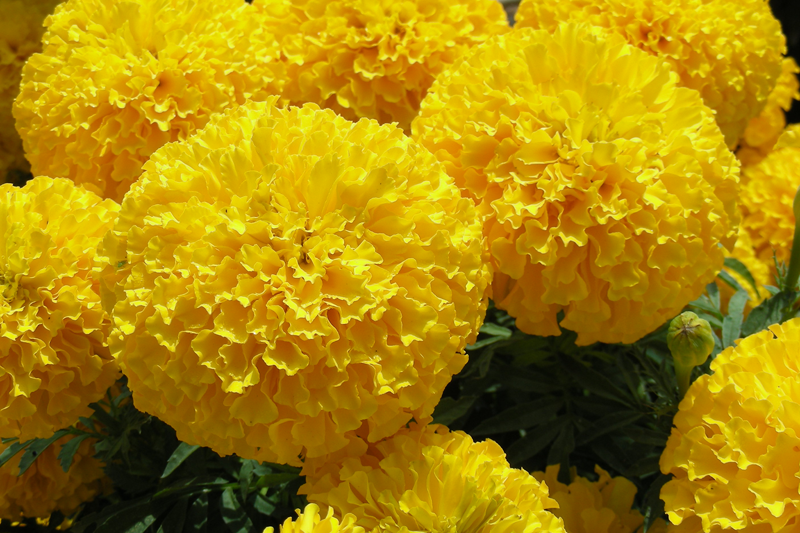 বিসমিল্লাহির রাহমানির রাহিম
সবাইকে ফুলেল শুভেচ্ছা
মোঃ মুকবুল হোসেন                              সহকারী শিক্ষক        লালবাগ রওশন আশ্রাফ উচ্চবিদ্যালয়                 কুমিল্লা সদর দক্ষিণ, কুমিল্লা।                       মোবাইলঃ ০১৭১৬-২৯২১৮২            ইমেইলঃ muqbul.jannat@gmail.com
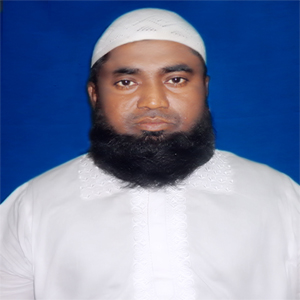 শ্রেণিঃ ষষ্ঠ
বিষয়ঃ বিজ্ঞান
অধ্যায়ঃ 2য়
শিক্ষার্থীবৃন্দ, নিচের চিত্রগুলো পর্যবেক্ষণ করে বল বস্তুগুলো কেমন?
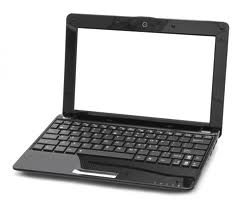 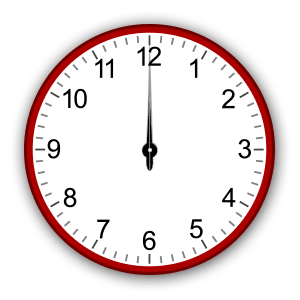 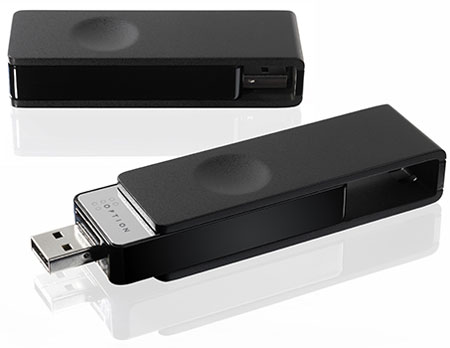 চিত্রের সবগুলো বস্তুই জড়।
শিক্ষার্থীবৃন্দ, নিচের চিত্রগুলো পর্যবেক্ষণ করে বল বস্তুগুলো কেমন?
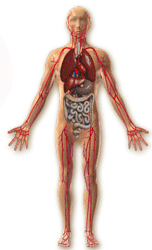 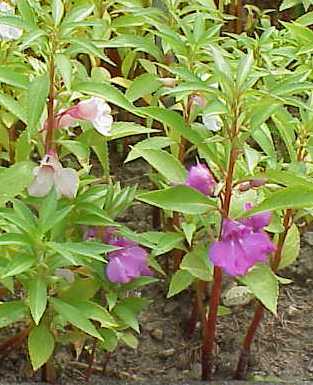 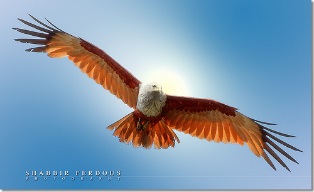 চিত্রের সবগুলো বস্তুই জীব।
জীবকে তার বৈশিষ্ট্য দিয়ে পৃথক করা যায়।
আজকের আলোচ্য পাঠ – জীবের প্রধান বৈশিষ্ট্য
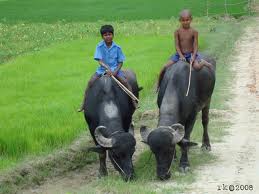 শিখনফল
এই পাঠ শেষে শিক্ষার্থীরা ...
1.জীবজগৎ কী তা বলতে পারবে , 
2.জীবের প্রধান প্রধান বৈশিষ্ট্য ব্যাখ্যা করতে পারবে ,     
 3.বৈশিষ্ট্যের আলোকে জীবজগতের শ্রেণিকরণ করতে পারবে ।
প্রিয় শিক্ষার্থীবৃন্দ, নিচের ছবিগুলো মনোযোগ সহকারে লক্ষ কর।
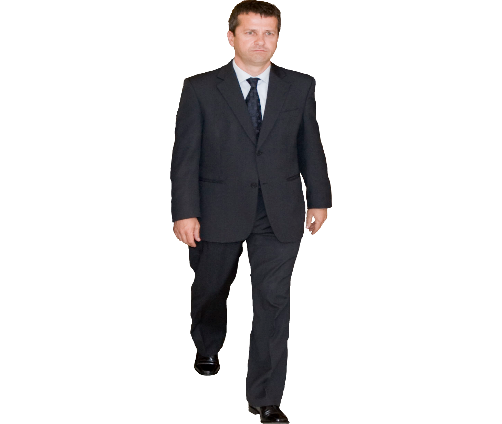 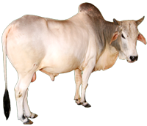 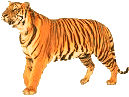 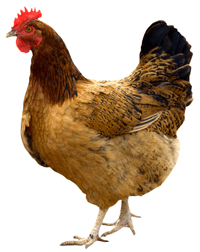 মুরগী
গরু
বাঘ
মানুষ
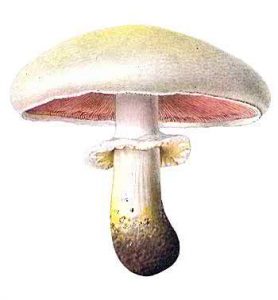 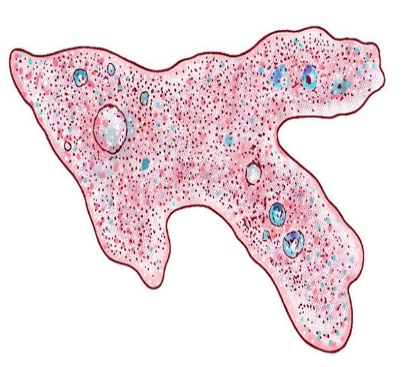 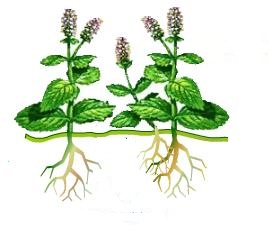 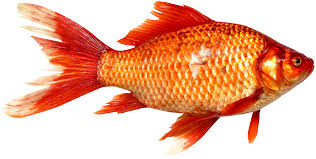 মাছ
উদ্ভিদ
অ্যামিবা
ব্যাঙের ছাতা
ছবির সবগুলো বস্তুরই জীবন আছে। তাই এরা সকলেই জীব। 
সকল প্রকার জীব নিয়ে গঠিত হয়েছে জীবজগৎ ।
একক কাজ
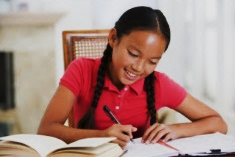 জীবজগৎ কী ব্যাখ্যা কর ?
জীবের প্রধান প্রধান বৈশিষ্ট্য
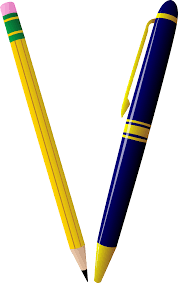 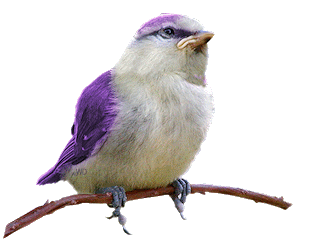 জড়
চলনঃ- জীব নিজের ইচ্ছায় নড়াচড়া করতে পারে কিন্তু জড় তা পারে না।
জীবের প্রধান প্রধান বৈশিষ্ট্য
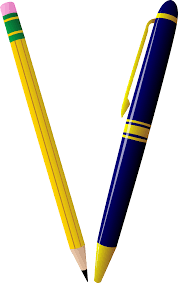 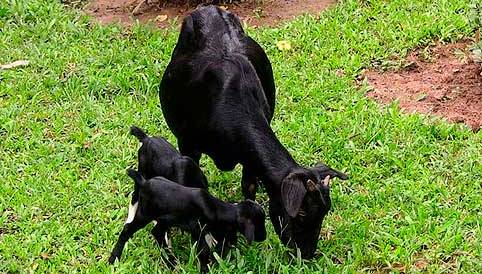 জড়
পুষ্টিঃ- প্রতিটি জীবই খাদ্য গ্রহণ করে জীবন ধারণ করে কিন্তু জড় তা করে না।
জীবের প্রধান প্রধান বৈশিষ্ট্য
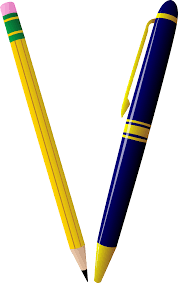 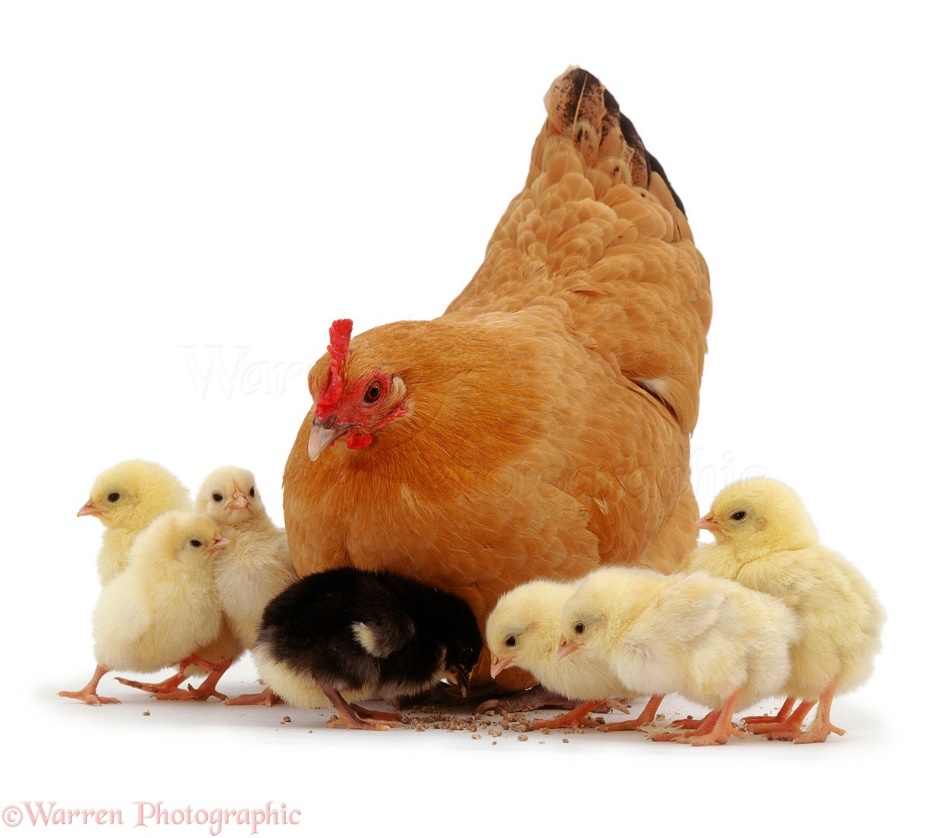 জড়
প্রজননঃ-  প্রতিটি জীবই বংশবৃদ্ধি করে কিন্তু জড় তা করে না।
জীবের প্রধান প্রধান বৈশিষ্ট্য
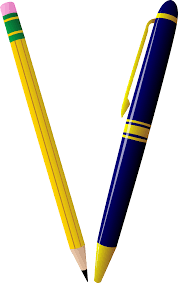 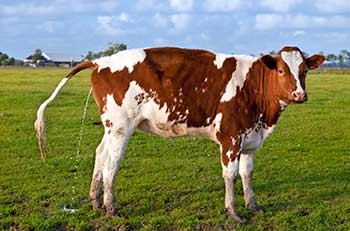 জড়
রেচনঃ-প্রতিটি জীবই বিশেষ প্রক্রিয়ায় বর্জ্য ত্যাগ করে কিন্তু জড় তা করে না।
জীবের প্রধান প্রধান বৈশিষ্ট্য
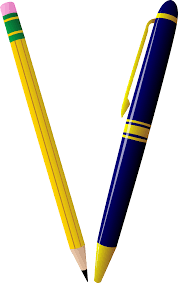 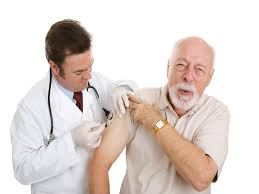 জড়
অনুভূতিঃ- জীবকে আঘাত করলে ব্যাথা পায় কিন্তু জড় তা পায় না।
জীবের প্রধান প্রধান বৈশিষ্ট্য
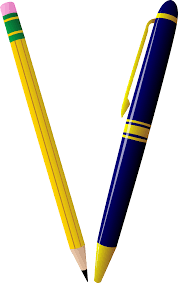 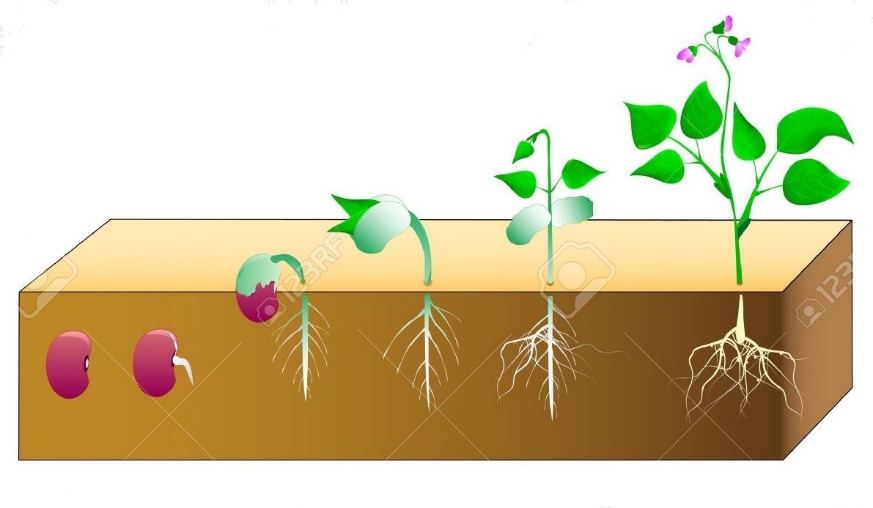 জড়
বৃদ্ধিঃ-প্রতিটি জীব জন্মের পর থেকে ধীরে ধীরে বৃদ্ধি পায় কিন্তু জড় বৃদ্ধি পায় না।
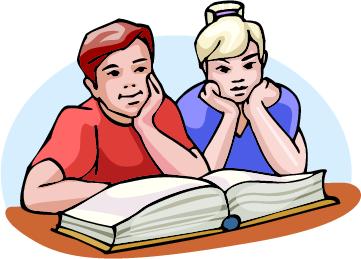 জোড়ায় কাজ
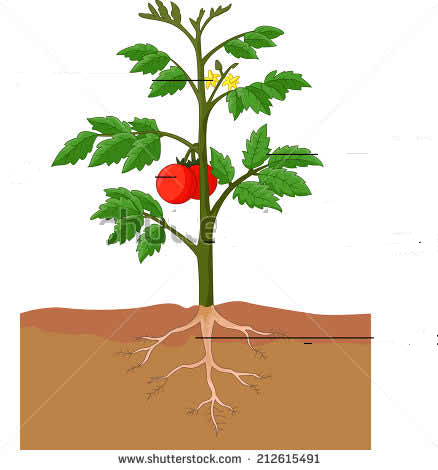 চিত্রের উদ্ভিদে জীবের কী কী বৈশিষ্ট্য আছে ?
মূল্যায়ন
১. জীব কাকে বলে ?
২. মাশরুম কোন রাজ্যের সদস্য ?
ঘ.ফানজাই
ক. মনেরা
খ. প্লান্টি
গ.প্রোটিস্টা
৩.  ফার্ন জাতীয় উদ্ভিদ - 
    i) স্বভোজী      ii) এক বা বহুকোষী          iii) নিউক্লিয়াসবিহীন  
     নিচের কোনটি  সঠিক ?
ক. i, ii
ঘ. i, ii, iii
গ. ii, iii
খ. i, iii
বাড়ির কাজ
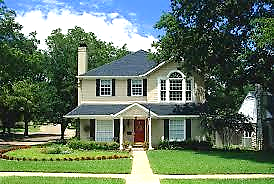 জীবজগতের শ্রেণিবিভাগের মধ্যে কোনটিকে তোমার কাছে উন্নত বলে মনে হয় ? যুক্ত সহকারে লিখ।
সহযোগিতা করার জন্য সবাইকে আন্তরিক
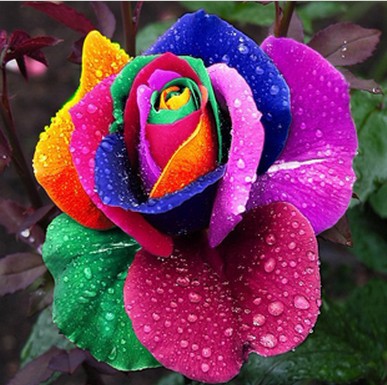 ধন্যবাদ